Phylum Mollusca
review
What are some Examples of organisms in phylum Mollusca?
Snails, octopuses, squids and oysters are examples of molluscs.
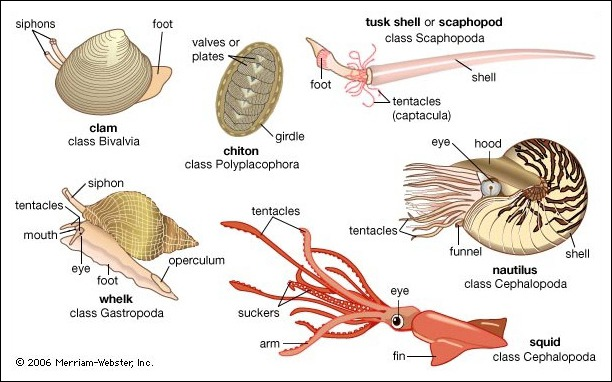 What does the word Mollusc mean?
The word “mollusc” means “soft thing”. Molluscs have soft bodies
What are the Major classes phylum Mollusca?
Bivalvia, Gastropoda, Cephalopoda
What is the type of digestive system in molluscs?
Molluscs present extracellular digestion and a complete digestive system, with mouth and anus.
What organ system is present in Mollusca that has not been present before?
A defined Circulatory System
Main body structure of Phylum Mollusca
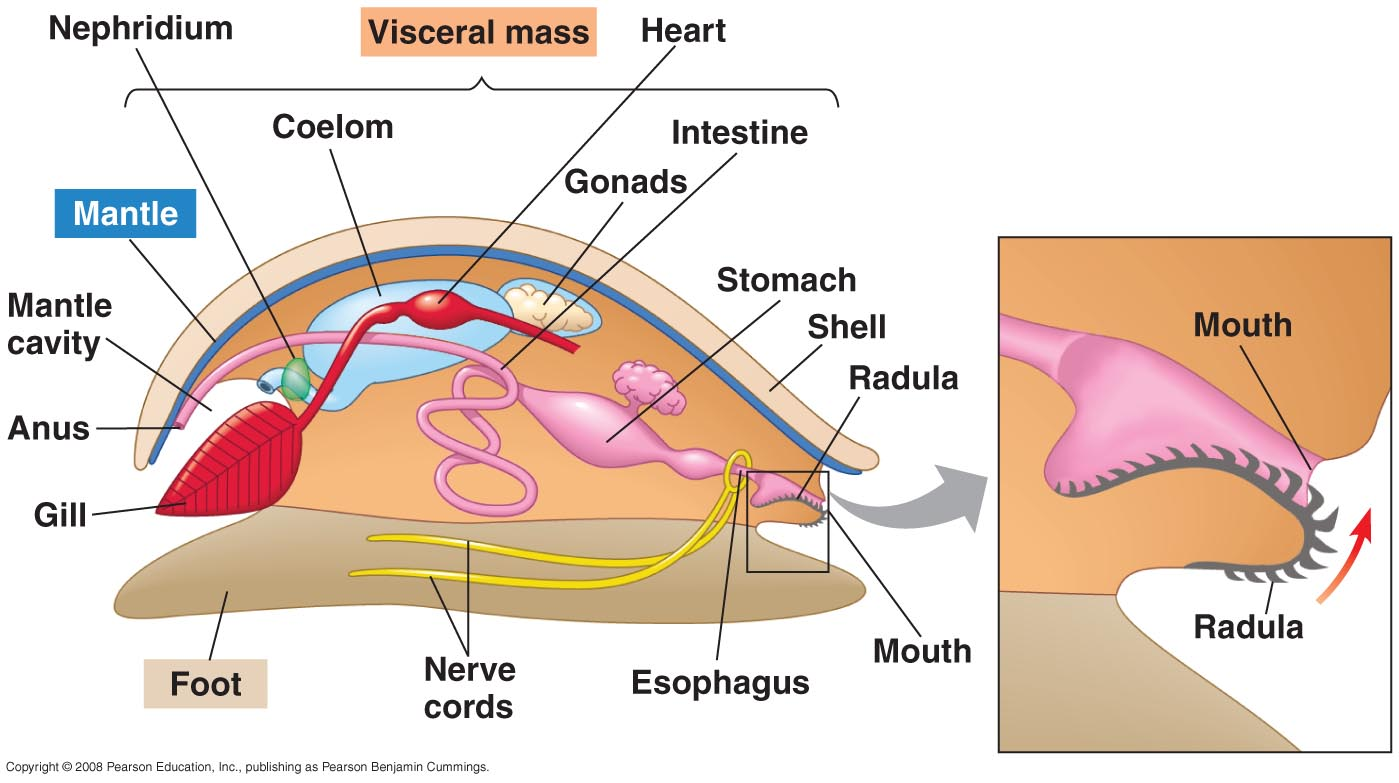 Class Body Structures
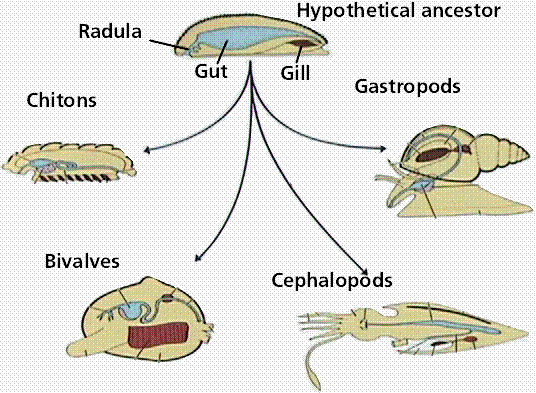